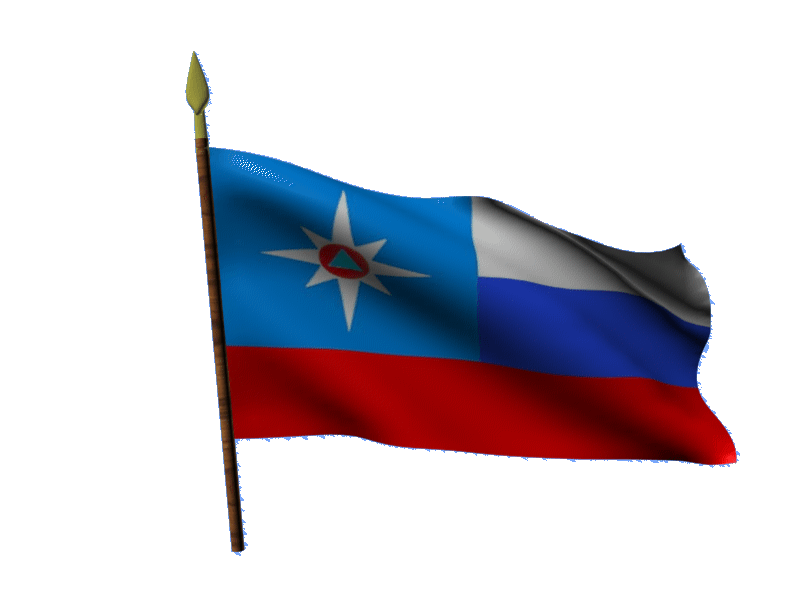 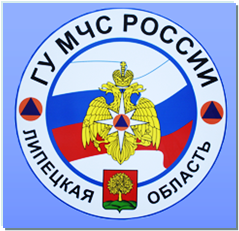 ОТЧЕТ о результатах работы
 с обращениями граждан в Главном управлении МЧС России по Липецкой области за I квартал 2024 года
[Speaker Notes: ёё]
КОЛИЧЕСТВО ОБРАЩЕНИЙ ГРАЖДАН, ПОСТУПИВШИХ НА РАССМОТРЕНИЕ В  I КВАРТАЛЕ 2024 ГОДА
ОРГАНИЗАЦИИ РАБОТЫ С ОБРАЩЕНИЯМИ ГРАЖДАН 
В ГЛАВНОМ УПРАВЛЕНИИ
Работа с обращениями граждан ведется в соответствии с Федеральным законом от 02.05.2006 № 59–ФЗ «О порядке рассмотрения обращений граждан Российской Федерации», приказом МЧС России от 29.12.2021 № 933 «Об организации работы по рассмотрению обращений граждан в системе Министерства Российской Федерации по делам гражданской обороны, чрезвычайным ситуациям и ликвидации последствий стихийных бедствий». Документы регистрируются в срок, исполнение документов не превышает 30 дней с момента поступления обращений. Обращений граждан с нарушением срока ответов за III квартал 2023 года. За III квартал 2023 года поступило 158 обращений (АППГ 113)
КОЛИЧЕСТВО ОБРАЩЕНИЙ
ТЕМАТИКА ОБРАЩЕНИЙ ГРАЖДАН, ПОСТУПИВШИХ В I КВАРТАЛЕ 2024 ГОДА
Количество обращений по фактам противоправного поведения военнослужащих  Вооруженных сил Российской Федерации других войск и правоохранительных органов (МЧС России)
Количество обращений по вопросам борьбы с коррупцией
Количество обращений по обжалованию решений государственных органов и должностных лиц, споров с физическими и юридическими лицами по обжалованию актов ненормативного характера и действий (бездействия) должностных лиц Налоги и сборы
ТЕМАТИКА ОБРАЩЕНИЙ ГРАЖДАН, ПОСТУПИВШИХ В I КВАРТАЛЕ 2024 ГОДА
Прохождение службы
Деятельность и принимаемые решения МЧС России
Трудоустройство
ТЕМАТИКА ОБРАЩЕНИЙ ГРАЖДАН, ПОСТУПИВШИХ В I КВАРТАЛЕ 2024 ГОДА
Материально техническое обеспечение
Работа противопожарной службы и соблюдение норм пожарной безопасности
Жилищные вопросы
ТЕМАТИКА ОБРАЩЕНИЙ ГРАЖДАН, ПОСТУПИВШИХ В I КВАРТАЛЕ 2024 ГОДА
Социальная сфера
Образование
Наука
ТЕМАТИКА ОБРАЩЕНИЙ ГРАЖДАН, ПОСТУПИВШИХ В I КВАРТАЛЕ 2024 ГОДА
Коммунальное хозяйство
Предупреждение чрезвычайных ситуаций природного и техногенного характера, преодоление последствий
Деятельность государственной инспекции по маломерным судам (ГИМС)
ТЕМАТИКА ОБРАЩЕНИЙ ГРАЖДАН, ПОСТУПИВШИХ В I КВАРТАЛЕ 2024 ГОДА
Информация и информатизация (архивные данные)
Гражданская оборона